Proposal for a CubeSat probe constellation to map Titan's atmosphere
Giol Vinyals-i-Roca
Embry-Riddle Aeronautical University
2025 Region II Student Conference, 3-4 April 2025

Copyright © by Giol Vinyals-i-roca Published by the American Institute of Aeronautics and Astronautics, Inc., with permission.
Introduction: Scope
Scientific
Design a mission to create a 3D profile of Titan’s atmosphere

Technical
Design and build a CubeSat prototype
2
Mission Design
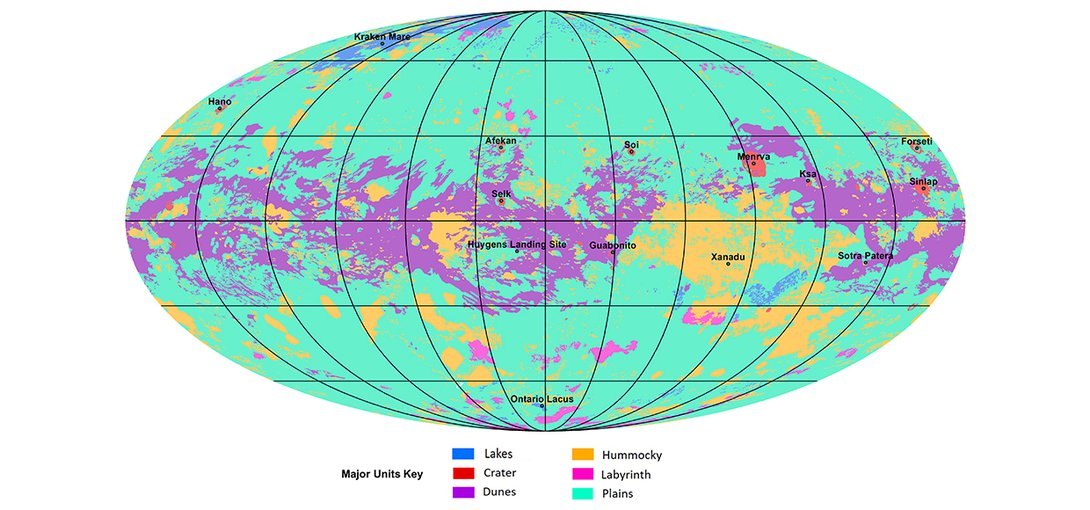 Introduction: Scientific Relevance
Only celestial body with liquid in the surface

Atmosphere

Organic compounds

Data from Cassini-Huygens mission
4
Global map of Titan's major geomorphological units
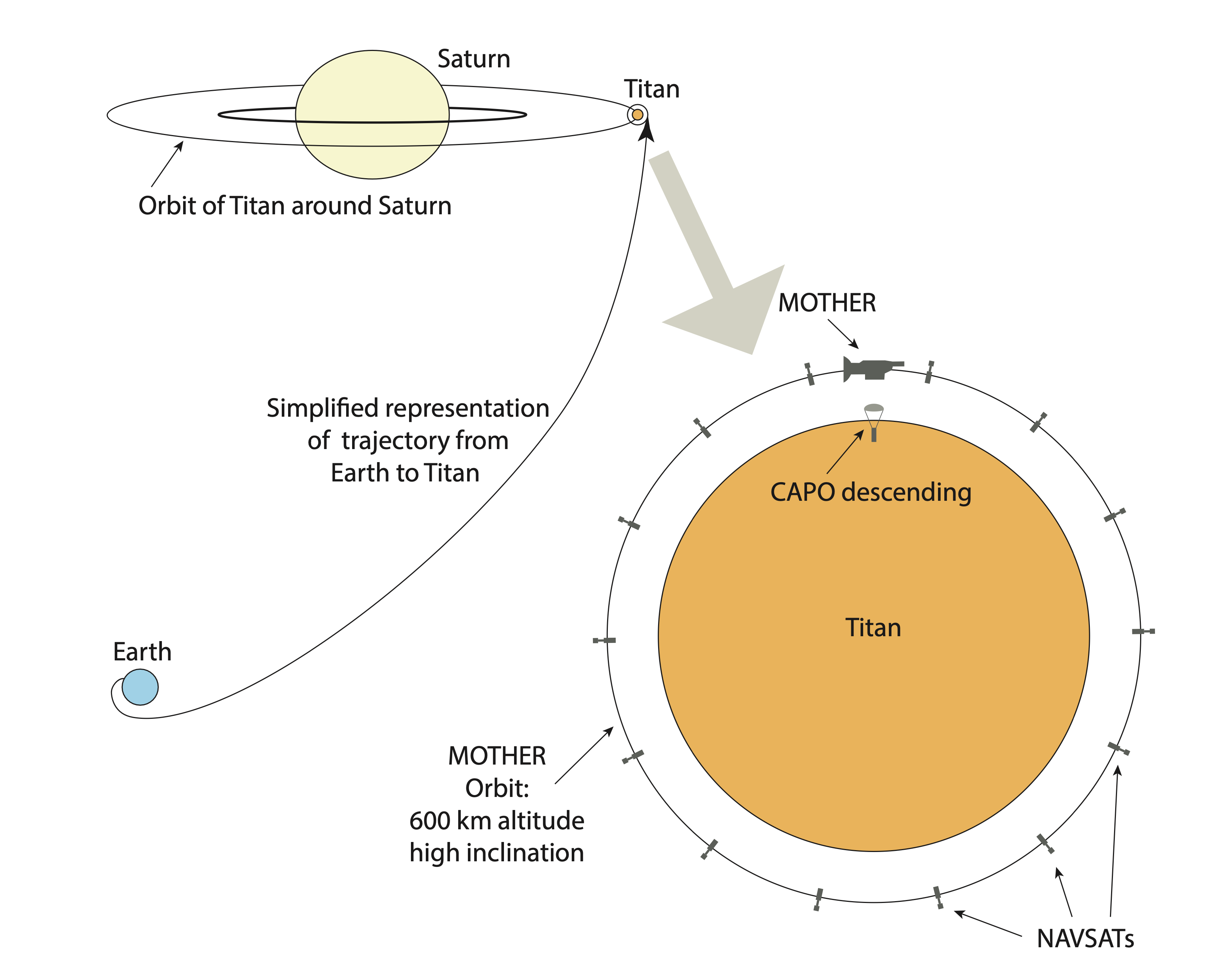 System Design
CAPO: Cubesat Atmospheric PrObe

MOTHER: Master Orbiter for Titan atmospHEric Research

NAVSAT: NAVigation SATellite
5
System diagram
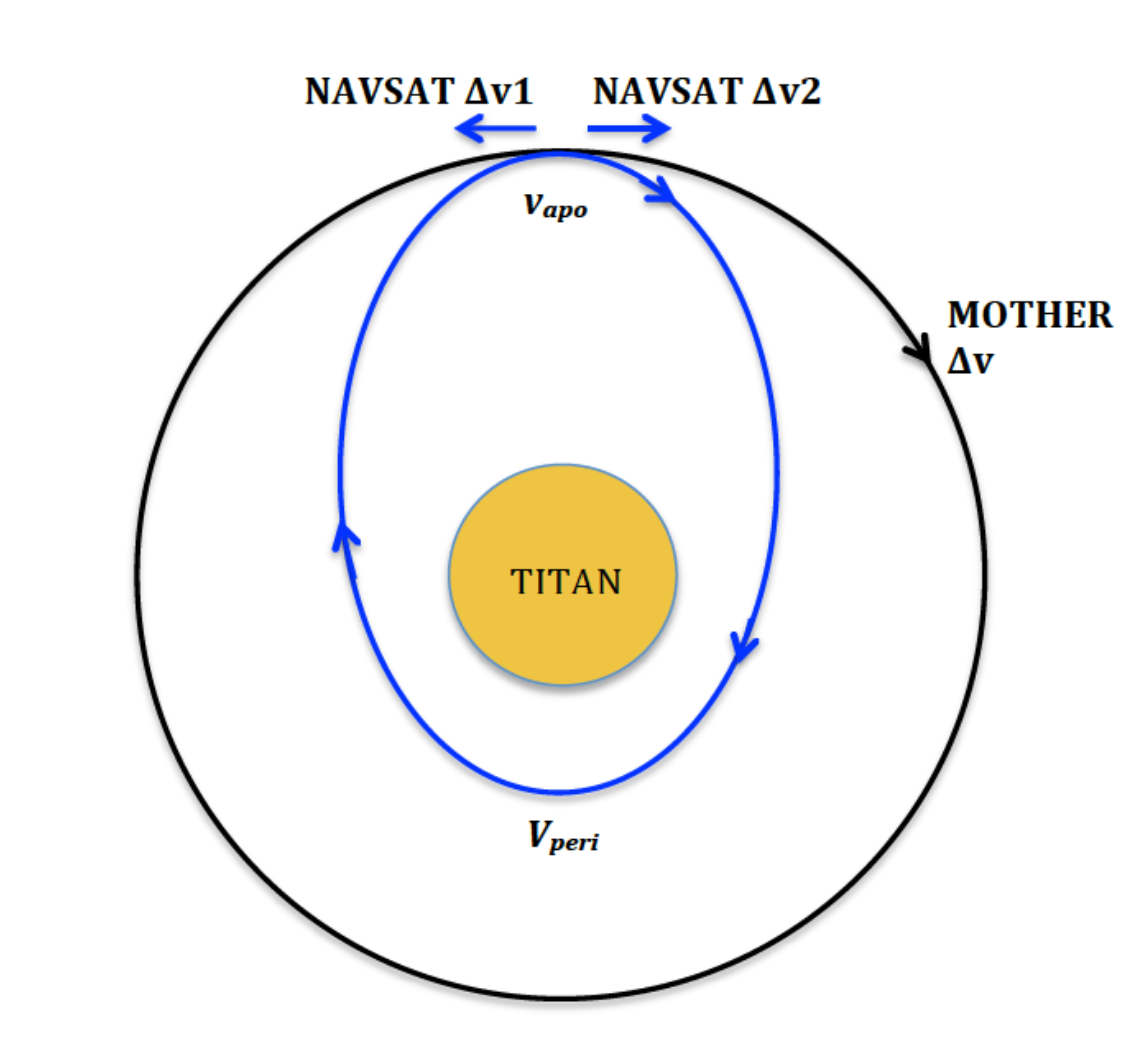 Trajectory
Image extracted from JPL, NASA, Trajectory browser
6
Hohmann transfer orbits diagram
NAVSAT’s Design
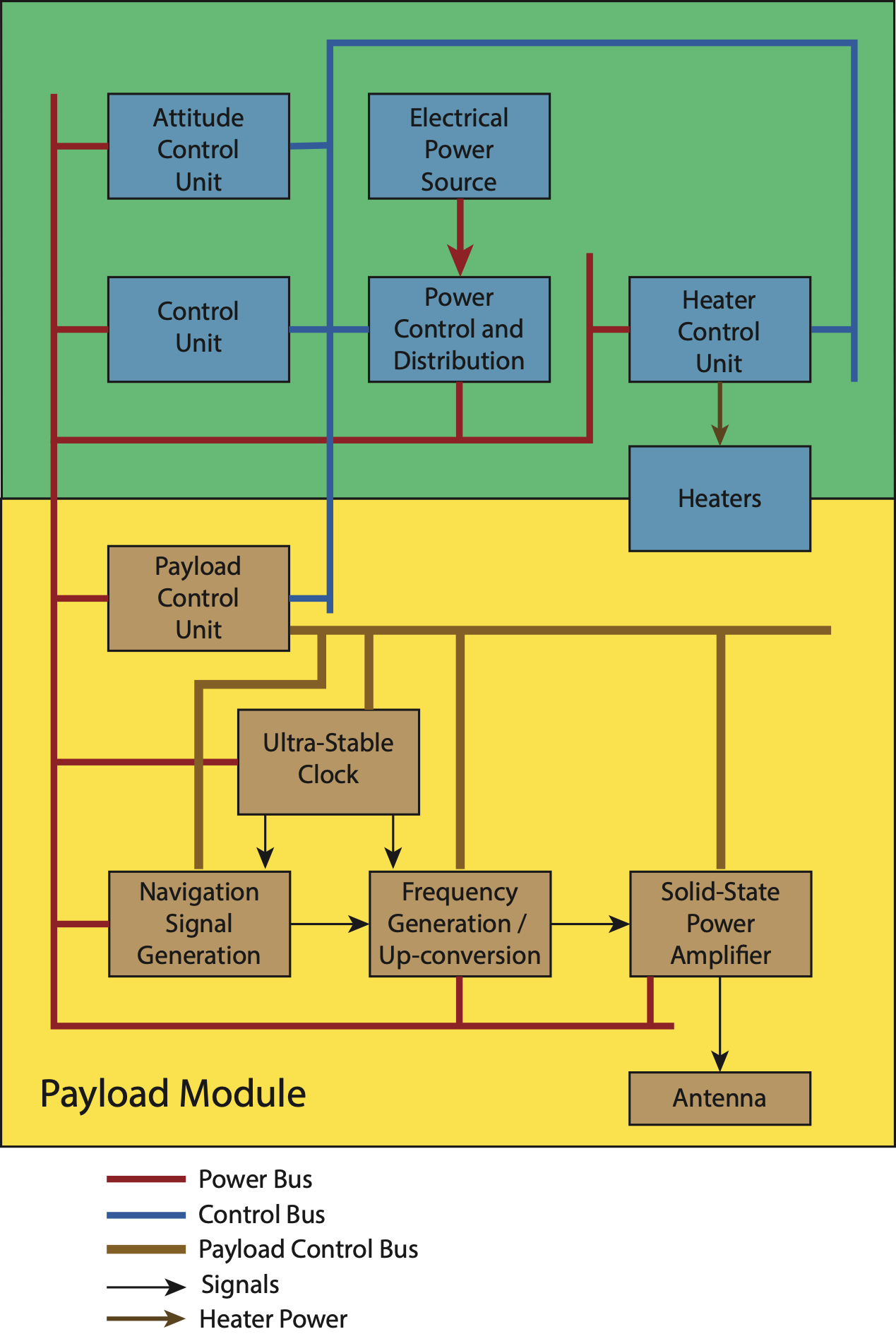 Main requirements

Propulsion system

Localization system
7
CAPO Prototype
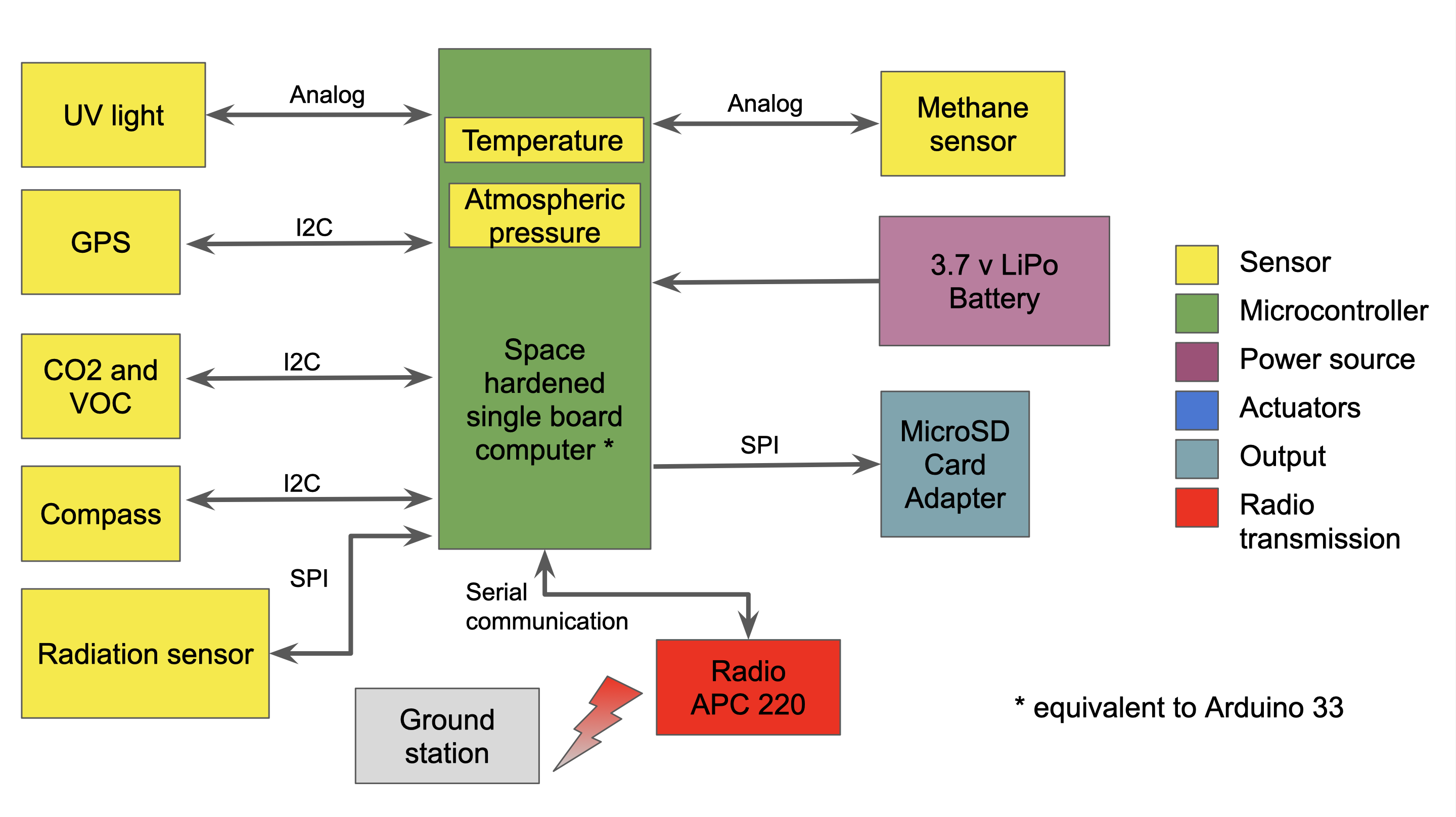 Electronics Design
9
Block diagram of the CAPO’s prototype components
Electronics design: PCBs
10
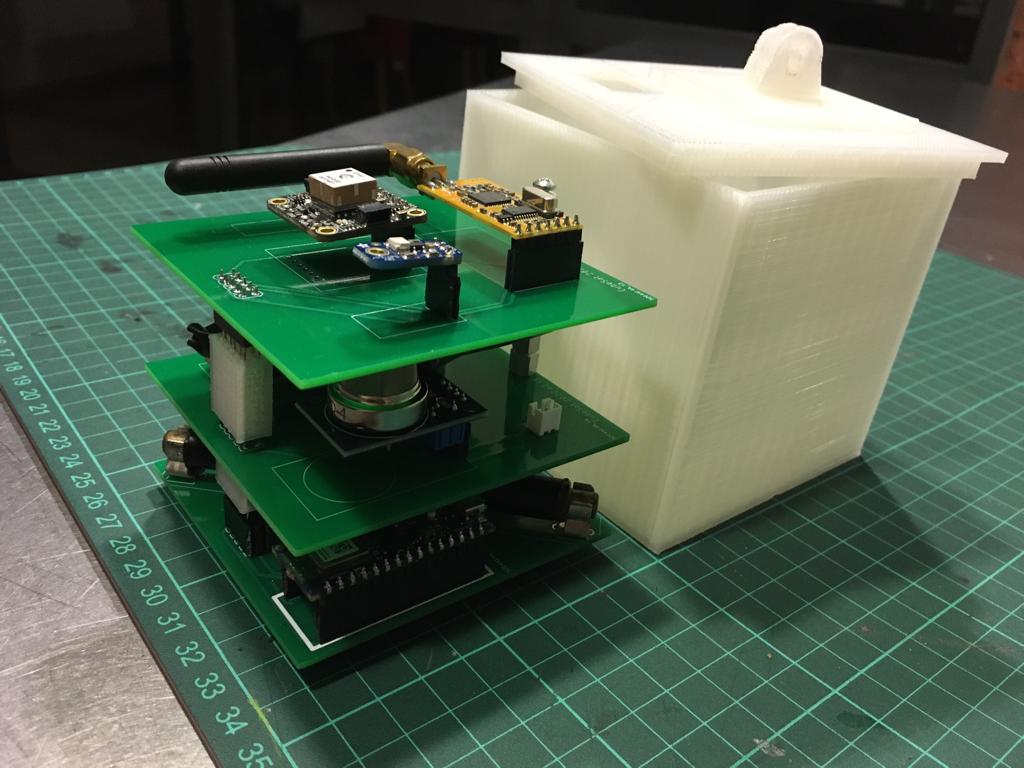 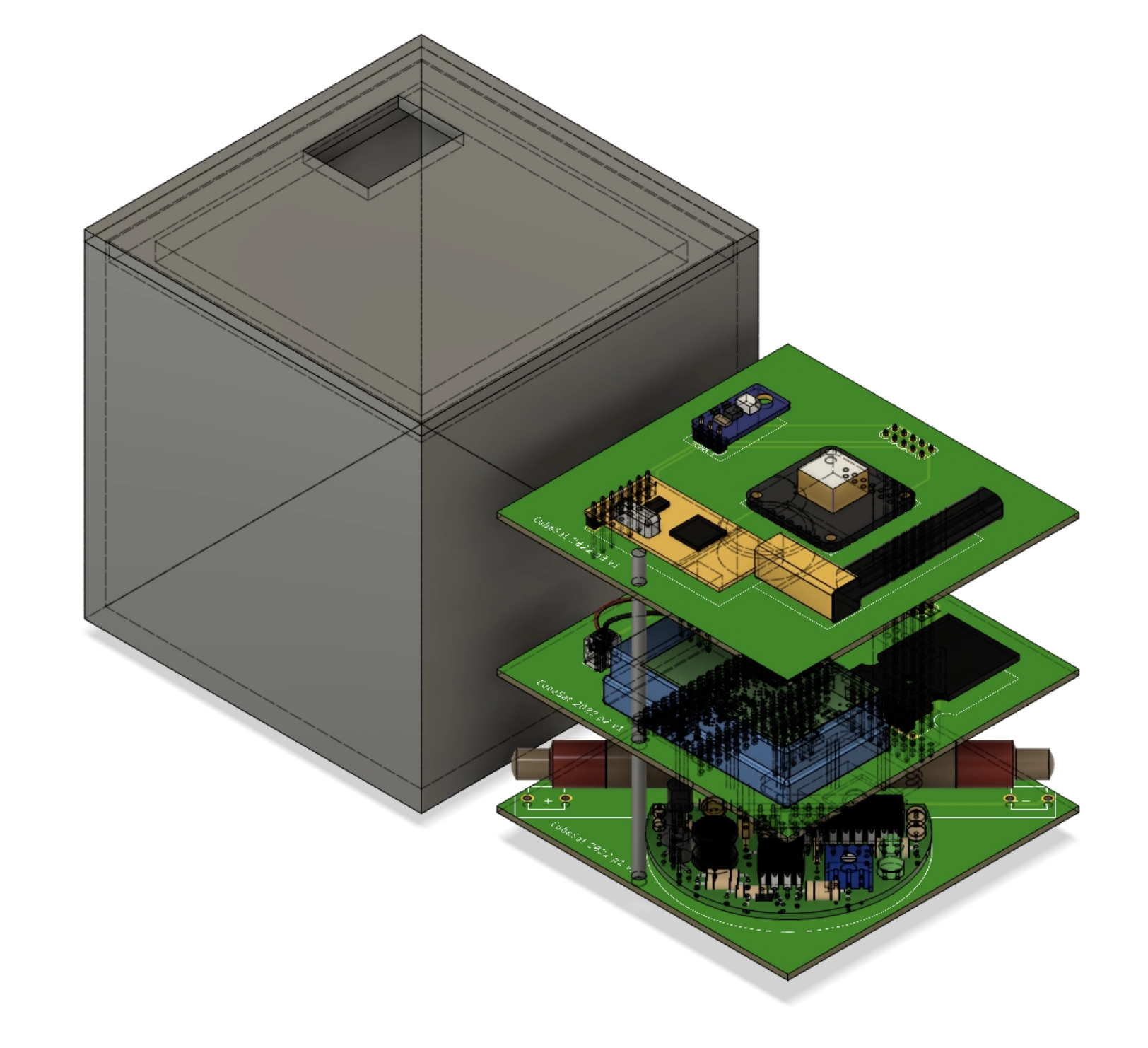 3D model and prototype
11
CAPO prototype
3D model, designed with Fusion 360
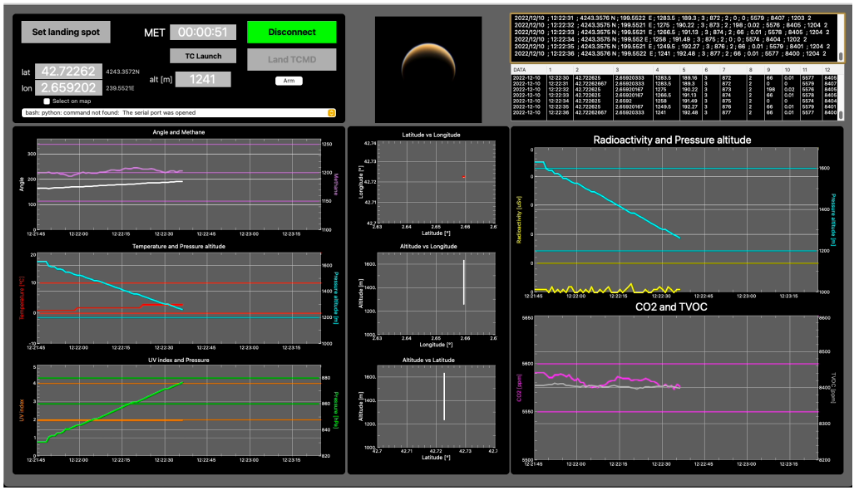 Test and validation
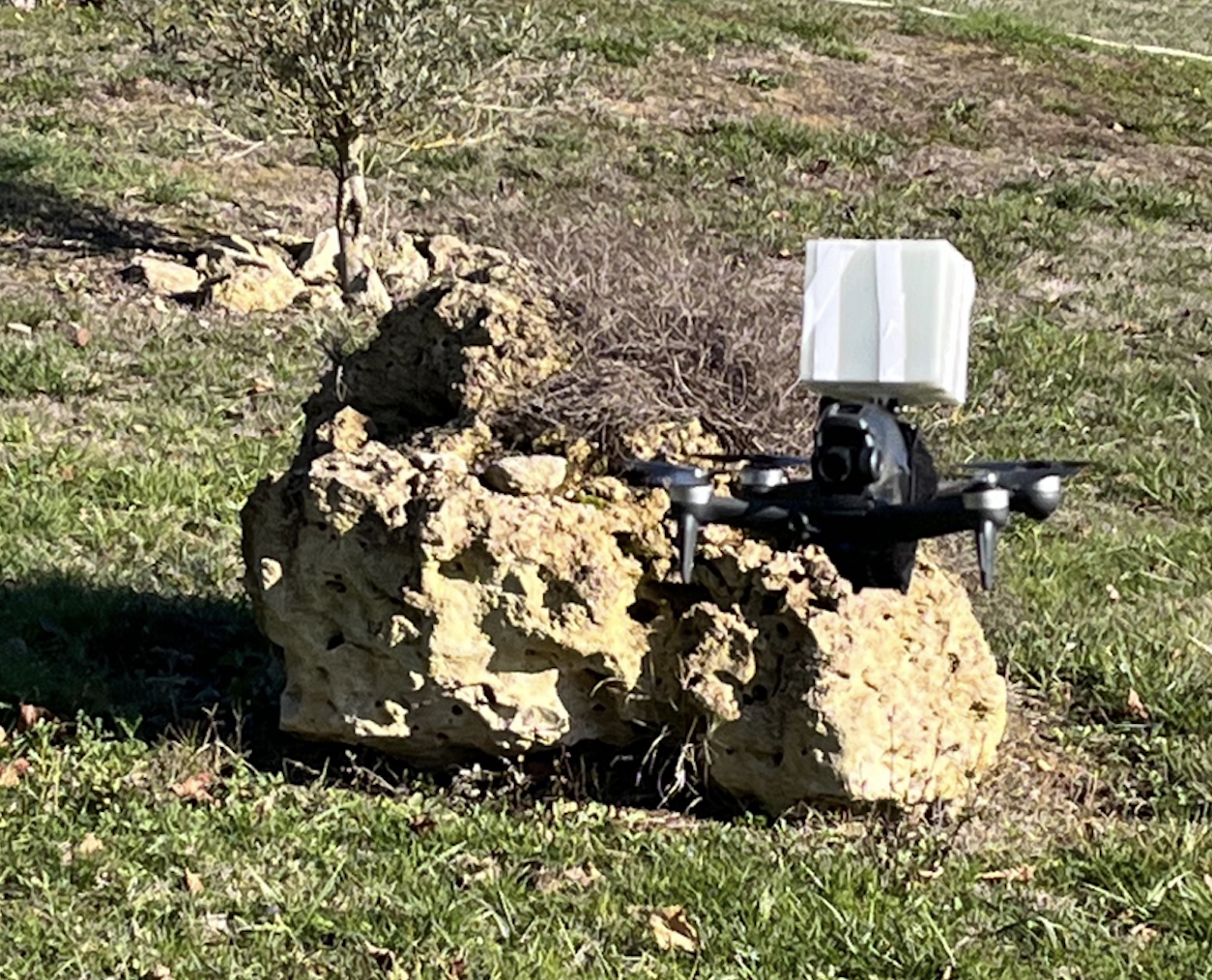 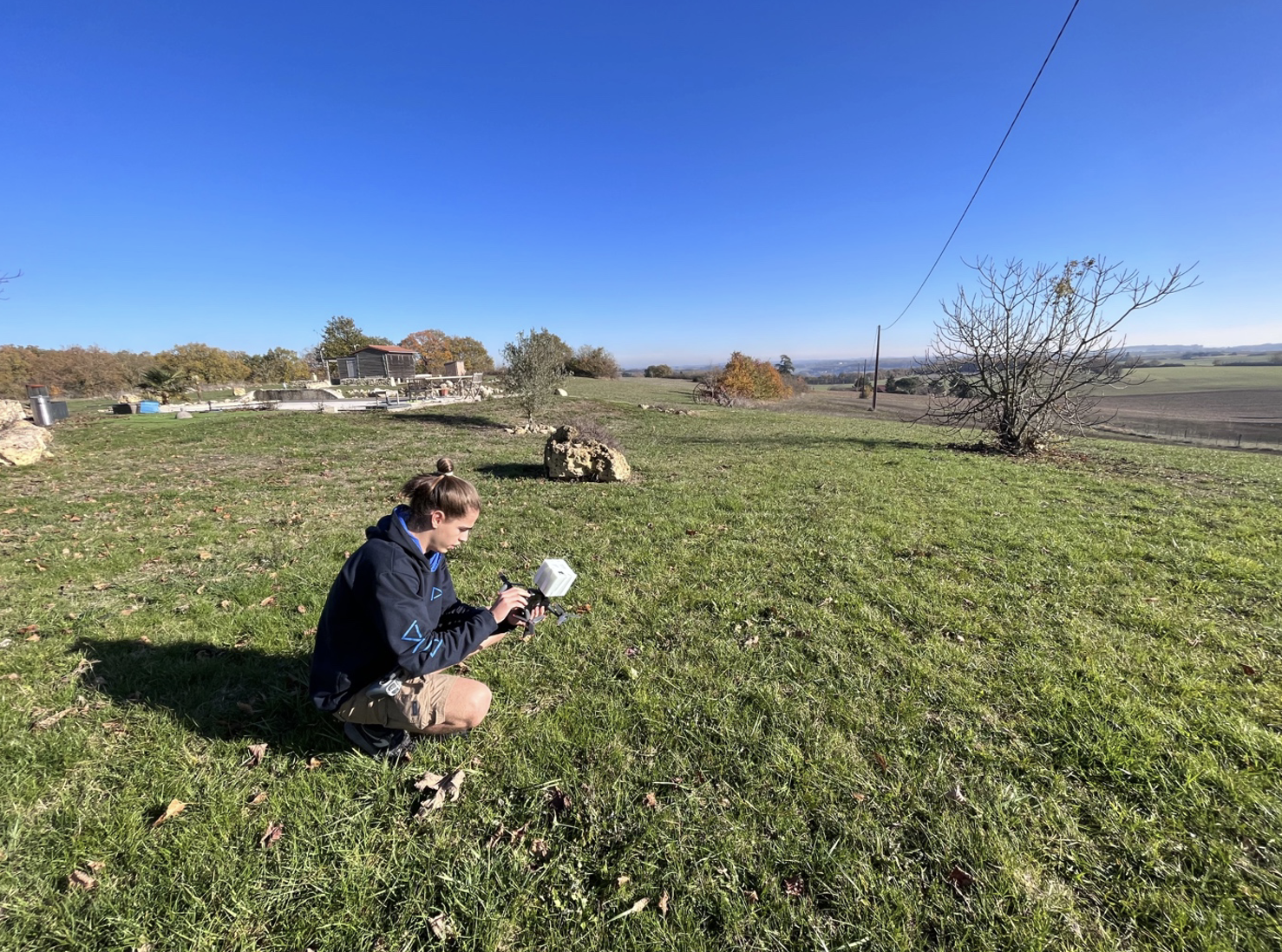 Validation test
12
Ground station
Conclusions and Future Research
Results
Scientific
Proposal to create a 3D profile of Titan’s atmosphere

Technical
Design and functional CAPO prototype
NAVSAT’s design
Established requirements:
CAPOs
NAVSATs
MOTHER
Launch Vehicle
14
Future work
Ethical considerations:
RTGs, waste and contamination

Combine with existing missions: Dragonfly
Extend concept to other planets
15
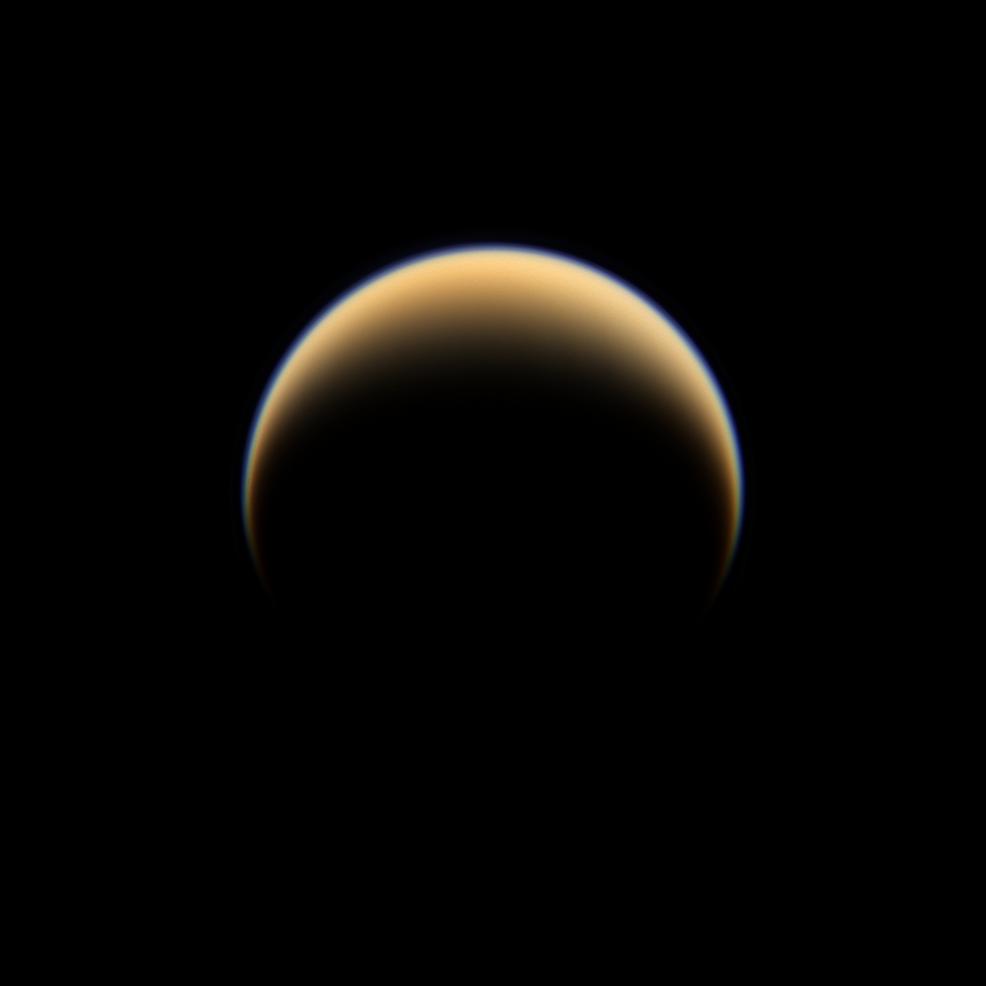 Thank you for your attention
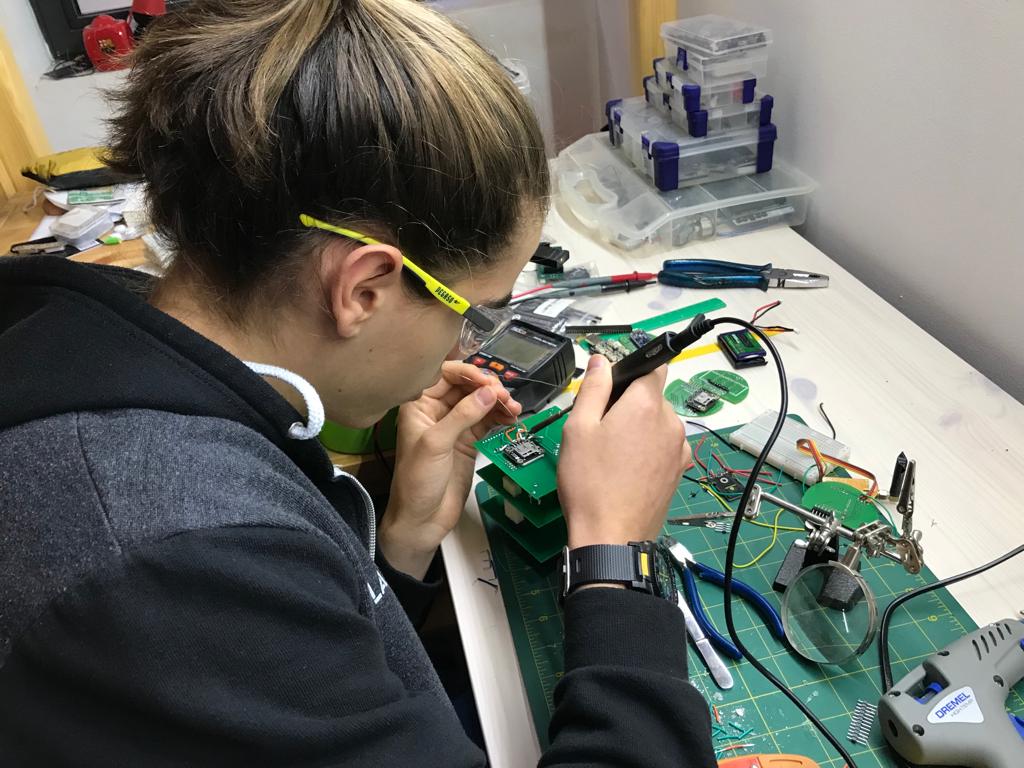 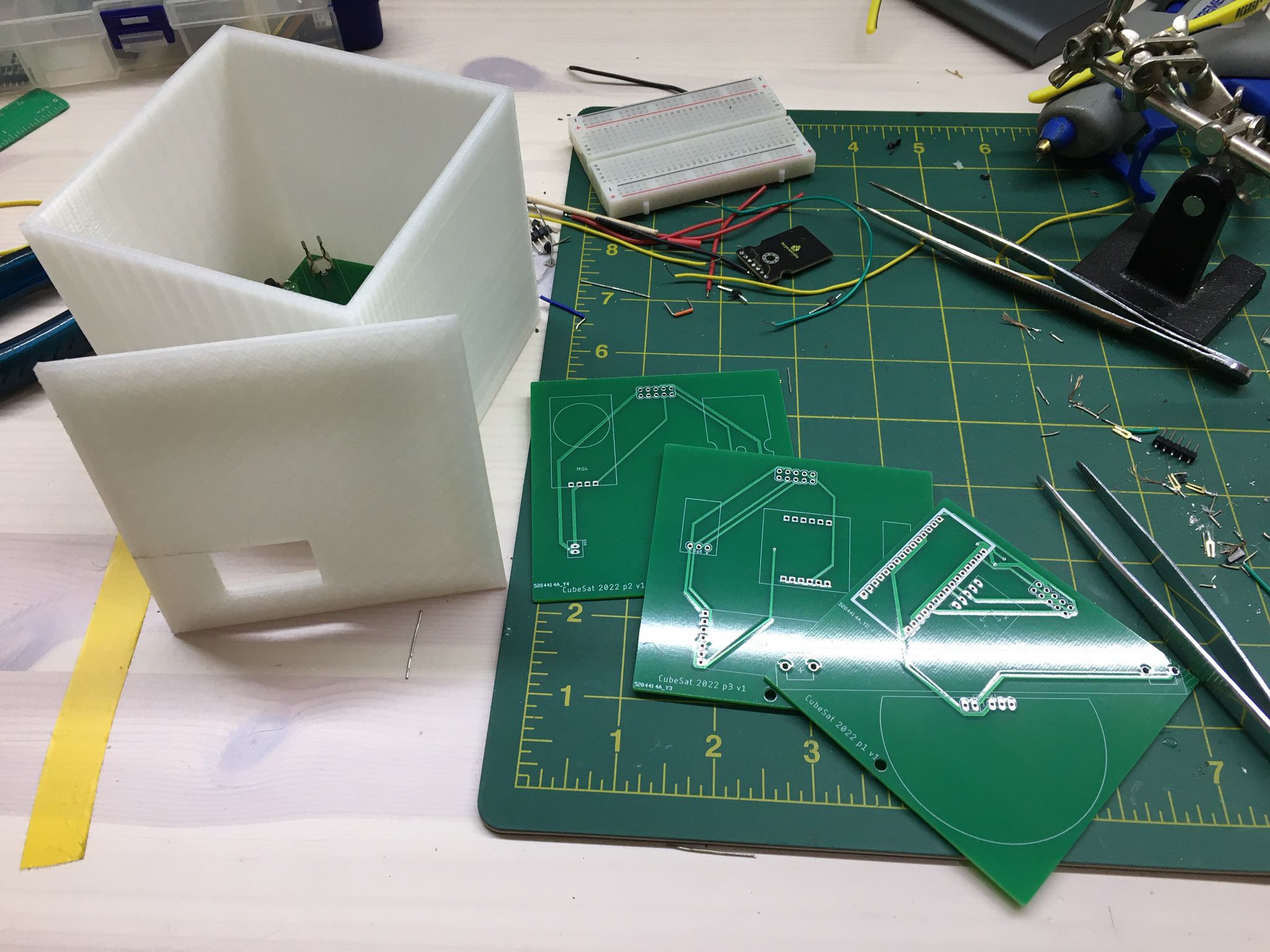 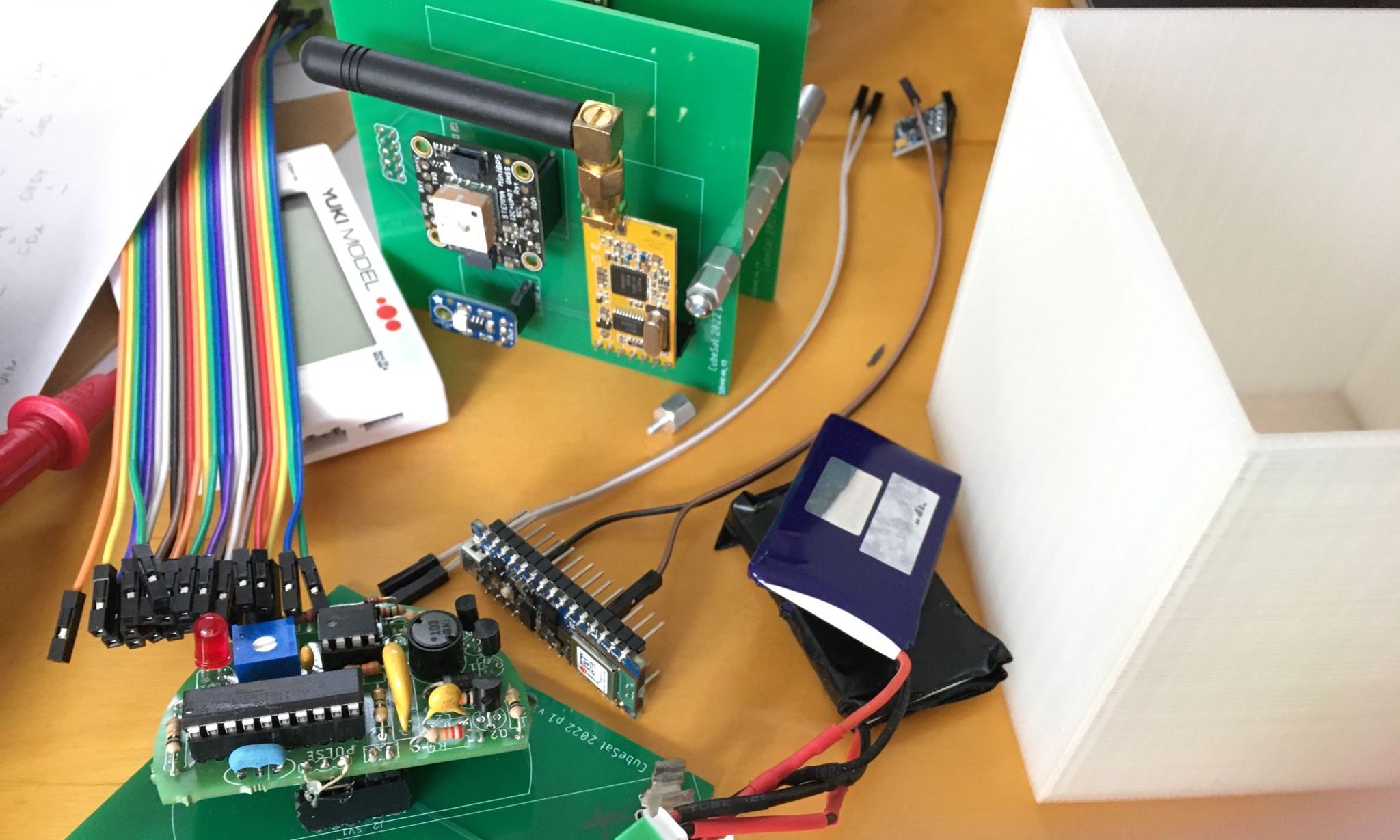 18
MOTHER requirements
It shall be able to communicate with the Earth control station.
It shall be able to control its attitude during all parts of the mission, including the cruse from the Earth.
It shall bring a protective environment to all the passengers (CAPOs plus NAVSATs), from radiation, micro meteorites, extreme temperatures from launch until deployment.
It shall be able to manage the health of the batteries in all of the passengers and ensure that they are all fully charged before deployment.
It shall be able to communicate (send and receive) with the visible NAVSATs using a radio link.
It shall be able to communicate (send and receive) with the CAPOs using a radio link.
It shall spin the CAPOs around their long axis, by powering a reaction wheel inside the CAPO, before deployment.
It shall be able to deploy the NAVSATs.
It shall include the means for the mission control centre to calculate its orbit.
It shall have ∆v capacity to be able to maintain its orbit, considering the atmospheric drag at 600 km.
It shall have a lifetime covering all the duration of the mission, hence include a powerful power supply system 
It shall transmit navigation signals which can be received by the CAPOs
19
NAVSATs requirements
It shall have a propulsion system with enough ∆v to perform the Hohmann transfer orbit.
It shall have additional ∆v capacity to be able to maintain its orbit, considering the atmospheric drag at 600 km.
It shall be capable of sending and receiving data from other visible NAVSATs and MOTHER, if visible.
It shall include the means to allow the calculation of its orbit.
It shall include the means to know and control its attitude
It shall have a lifetime covering all the duration of the mission, hence include a powerful power supply system
It shall transmit navigation signals which can be received by the CAPOs
20
CAPOs requirements
It shall have a propulsion system of maximum 1U, capable of providing a ∆v of more than 1.7 km/s.  
It shall have a system to remove the spin (de-spin) after the propulsion system has been fired. 
It shall have a means to limit its descent speed.  
It shall have a power source capable of operations for X minutes (descent time plus surface time). 
The power source shall be capable of charging from the MOTHER and receiving charge from the de-spin mechanism. 
It shall be able to endure Titan’s harsh atmospheric conditions, such as very low temperatures (down to 70 K), CH4 rain, etc. 
It shall be able to transmit and receive data via a radio link with the MOTHER. It shall be able to receive data from the NAVSATs. 
It shall be able to measure the following parameters: Temperature; CH4; Ultraviolet light; Atmospheric pressure; Magnetic field; CO2; Other VOC; Energetic particles. 
It shall be able to store all the measurements’ data while it is not linked with the MOTHER. 
It shall be able to retrieve an approximate location using the NAVSATs’ signals.
21
CAPOs descent
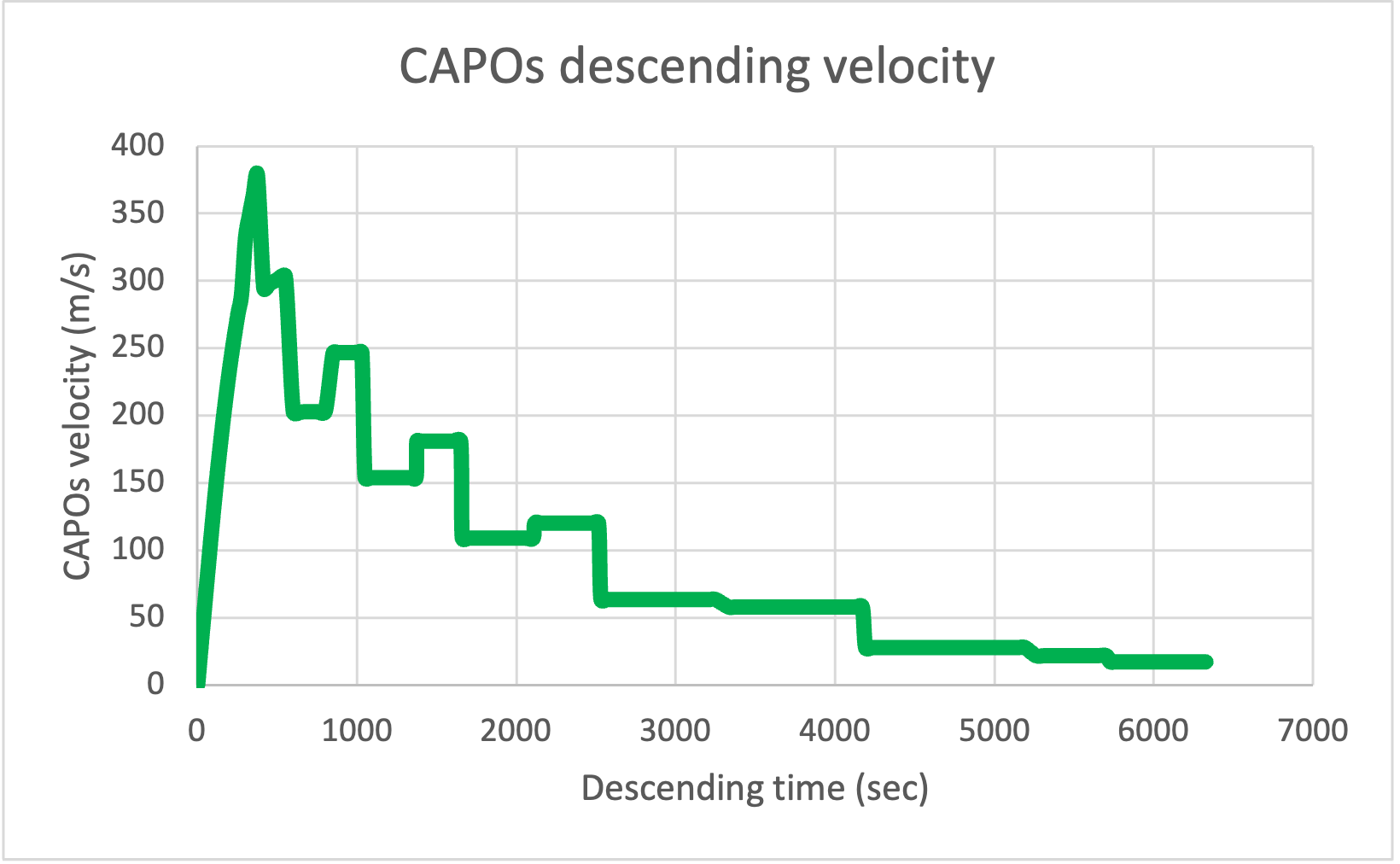 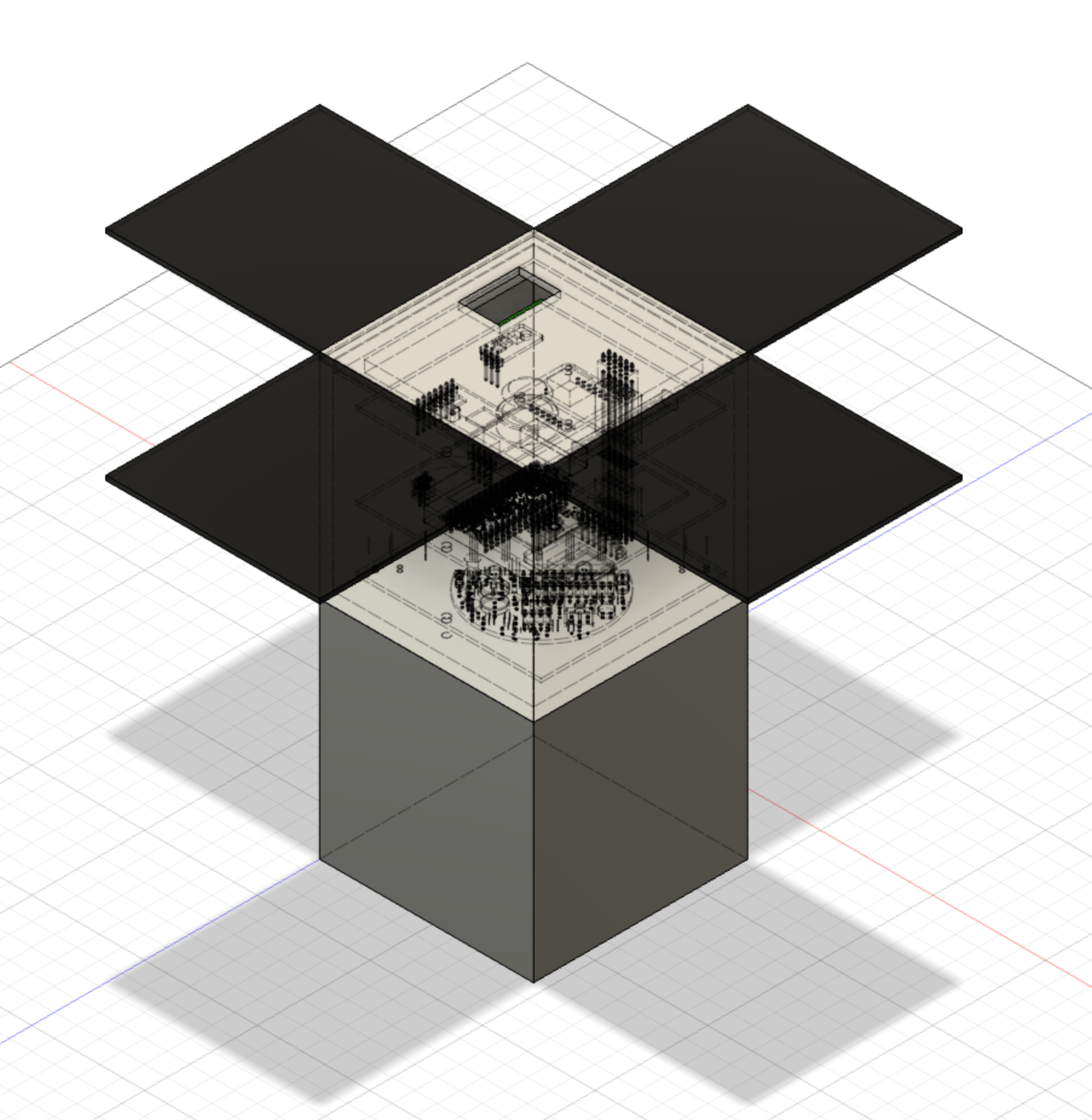 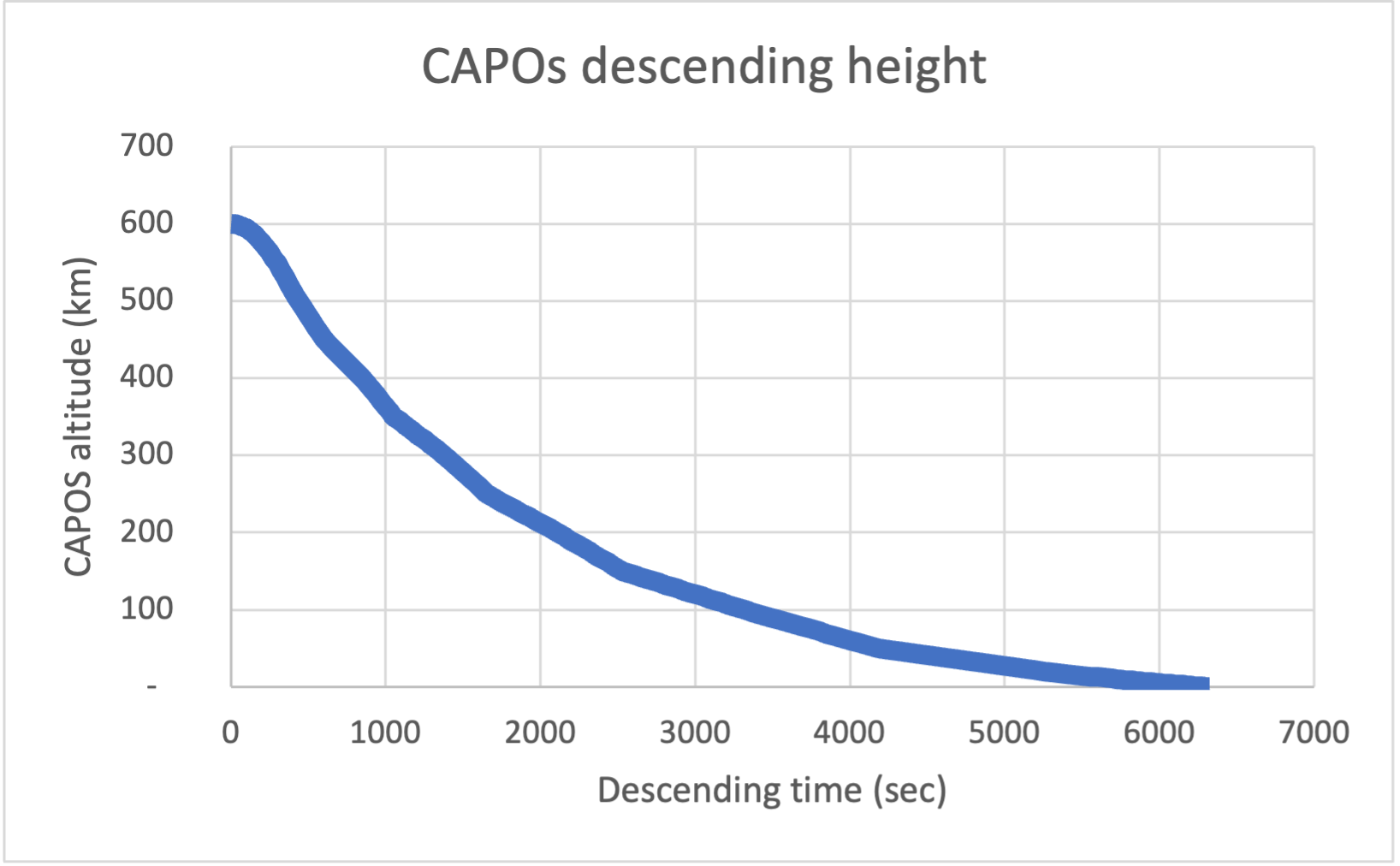 22
CAPOs SW flowchart
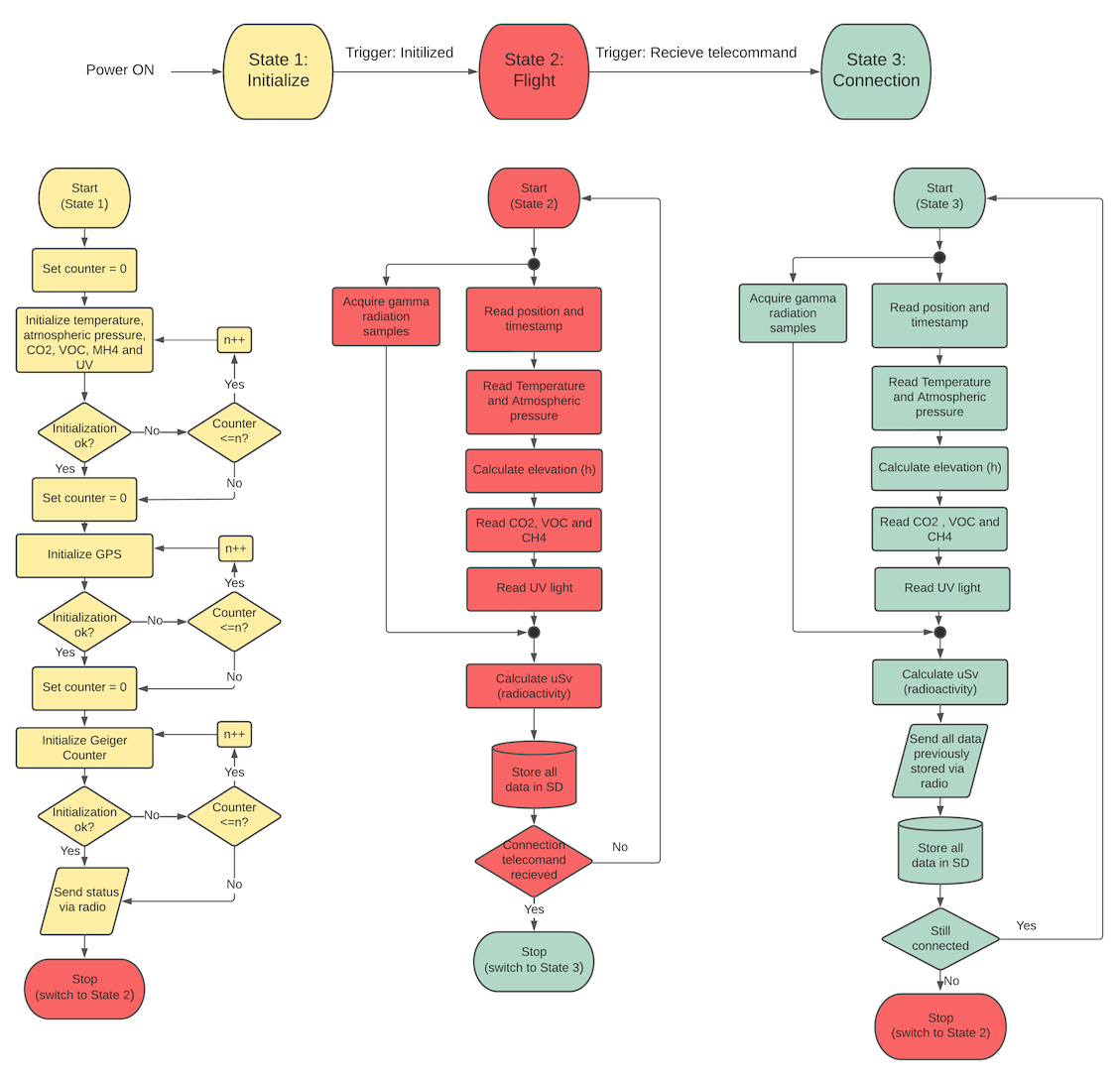 23
Hohmann transfer orbit details
24